Drugs for HIV/AIDS management
Dorothy Rodriguez, Emmelisa Gonzalez, Wilfrido Cordova
Antiretrovirals (ARVs)
Highly Active Antiretroviral Therapy (HAART or ART)
It is the only type of medication that is used to manage HIV/AIDS.
There are 5 classes of antiretroviral medications:
Entry/Fusion inhibitors
Nucleoside reverse transcriptase inhibitors (NRTI)
Non-nucleoside reverse transcriptase inhibitors (NNRTI)
Intergrase inhibitors 
Protease inhibitors
A combination of 3 drugs of 2 different classes (most common) must be taken in order to control the amount of the virus that is in you and to protect your immune system and drug resistance.
RX is prescribed by physician based on medical and psychiatric history, present health, CD4 count, doses and side effects.
Human immunodeficiency virus / Acquired       		         immunodeficiency syndrome                           ( HIV / AIDS )
How do you get infected with HIV? 
Transfer of bodily fluids: blood, semen, vaginal fluid, pre-ejaculate and breast milk.
               HIV is not transmitted through sweat, tears or saliva!!
When does HIV turn into AIDS? CD4 is the receptor in T-cells that the HIV virus binds to. T-cells are white blood cells that fight infection. When the virus destroys these T-cells you will contain less of these cells in your body and your immune system is compromised. Diagnosis of AIDS is determined by your CD4 count as virus levels increase in your blood.
			   Normal range: 500–1,000 cells/mm3
HIV TX range: 350 or less cells/mm3
AIDS range: 200 or less cells/mm3
There is no cure for HIV/AIDS. Antiretroviral therapy may suppress the virus and stop it from multiplying. With the right treatment combination and environment, you can expect someone living with the virus to live a long and happy life.
HIV/AIDS Drugs:    oral/dental side effects and effects on dental treatment
Successful treatment = right combination of meds + dosage
A person may have to try many combinations of therapy until the side effects that they experience is tolerable.
Oral side effects: xerostomia, hairy leukoplakia, aphthous ulcers, oral candidiasis, lymphadenopathy, insulin resistance, decrease in bone density, lipid redistribution and lactic acidosis.

Dental side effects: periodontal disease and dental caries.

Effects on dental TX: Oral lesions and thrush can make it impossible to treat patients with HIV/AIDS. At that stage, dental treatment is incomparable to physical health. However, dental side effects prove that dental care is needed more than healthy people to contribute immunoresistance against the virus.
Entry Inhibitors, Nucleoside reverse transcriptase inhibitors (NRTI), non-nucleoside reverse transcriptase inhibitors(NNRTI), Intergrase inhibitors and protease inhibitors have been found that they’re mostly  metabolized in the liver, as well as in the plasma and kidney. They typically help by maintaining bone mineral homeostasis, alteration in lipid metabolism and insulin sensitivity.
Entry inhibitors:
-When theres cellular inflammation such as in our cardiovascular system or in our kidneys, entry inhibitors may be able to reduce the inflammation in these areas of our body. 	
 
NRTI:
-  its rapidly and extensively absorbed after oral administration with peak plasma concentrations happening 1–2 hours after medications has been taken. 
 
NNRTI:
- lipophilic and is essentially non-ionized at a  pH of approximately 7.
-  readily crosses the placenta 
-is also found in breast milk
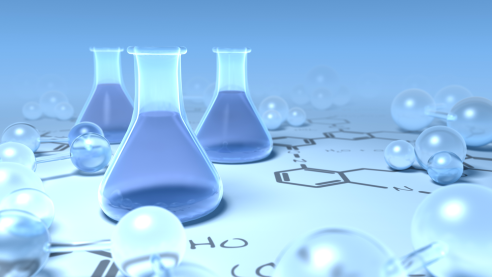 Intergrase inhibitors:
-high percentage binding to human plasma protein
- peak plasma concentrations happening 4 hours after medication was taken 


Protease inhibitors:
- Well absorbed from gastrointestinal tract
-peak plasma concentrations occurred within 1 after medication has been taken
- Presence of food in the GI tract can decrease the extent of absorption, administration with light meal preferred so peak plasma will not be changed. 
- Not known whether it crosses the placenta.
-Not known whether its distributed into human milk
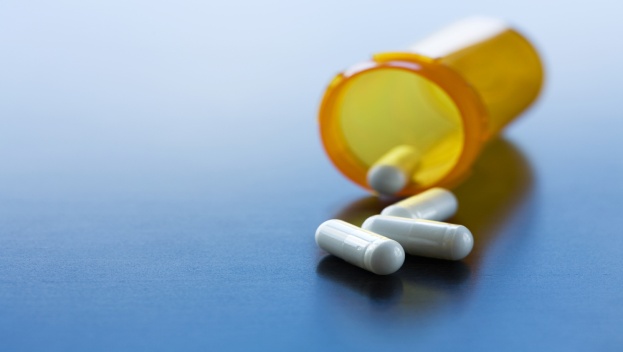 Antiretroviral drugs used in the treatment of HIV infection 
Classes of drugs
Entry/fusion inhibitors: CCR5- co receptors antagonist; interferes in entry of HIV-1 by blocking several targets.
 Selzentry (brand name) - maraviroc (generic)
Adverse effects: diarrhea, nausea, elevations in liver function tests, upper respiratory tract infections, cough, fatigue, dizziness, headache, joint pain and muscle pain.
  Fuzeon  (brand name) - enfuvirtide (generic) 
Adverse effects: Injection site reactions; erythema, cysts, and nodules at injection sites, neutropenia and possible increased frequency of pneumonia.
Nucleoside reverse transcriptase inhibitors (NRTI) & nucleotide reverse transcriptase inhibitors (NtRTI): inhibits/ blocks reverse transcriptase, preventing the transformation from RNA to DNA.
Emtriva (brand name)- emtricitabine (generic)
Adverse effects: headache, nausea, insomnia
Viread (brand name) - tenofovir disoproxil (generic)
Adverse effects: acid indigestion, nausea, diarrhea and abdominal discomfort.
Non-nucleoside reverse transcriptase inhibitors (NNRTI’s): inhibits reverse transcriptase by binding to an allosteric site of the enzyme.
Viramune XR (brand name) -  nevirapine (generic)
Adverse effects: liver failure
Sustiva (brand name) -  efavirenz  (generic) 
Adverse effects: Abnormal dreams, drowsiness, dizziness, confusion, mood changes, elevations in liver function tests and hyperlipidemia.
OR if HIV is resistant to NNRTI’s
Intelence (brand name) – etravirine (generic) 
Adverse effects: Elevations in liver function tests
Edurant (brand name) -   rilpivirine (generic)
Adverse effects: Insomnia, depression, elevations in liver function tests and elevations in kidney function tests.
Integrase Inhibitors: inhibits/blocks the action of enzyme integrase which is responsible for inserting the viral genome into the DNA of the host cell.
Stribild (brand name) – elvitegravir (generic) 
Adverse effects: Insomnia, abnormal dreams, rash

Isentress (brand name) - raltegravir (generic) 
Adverse effects: Nausea, diarrhea, acid indigestion, elevations in amylase and liver function tests, headache, dizziness, abnormal dreams, pruritus, rash, fatigue and muscle pain.
 
Protease Inhibitors: inhibits/blocks the viral protease enzyme necessary to produce mature virions.
Crixivan (brand name) – indinavir (generic) 
Adverse effects: Nephrolithiasis, hyperbilirubinemia, elevations in liver function tests, dry skin, insomnia and taste perversion.

Viracept (brand name) – nelfinavir (generic)
Adverse effects:  Diarrhea, nausea, vomiting, elevations in liver function tests and fatigue.

Agenerase (brand name) – amprenavir (generic)
Adverse effects: Diarrhea, nausea, vomiting, elevations in liver function tests, rash and hyperlipidemia.

Norvir (brand name) - ritonavir (generic)
Adverse effects: Diarrhea, nausea, vomiting, dyslipidemia, elevations in liver function tests and taste perversion.

First line drug for Protease inhibitors 
Prezista (brand name) -  darunavir (generic) 
Adverse effects: Rash and elevations in liver function tests.

Reyataz (brand name) – atazanavir (generic) 
Adverse effects: Hyperbilirubinemia, jaundice and elevations in liver function tests.
Fixed dose combinations are multiple antiretroviral drugs combined into a single pill.
 
Brand Names            Drug Names
Combivir                    zidovudine + lamivudine

Trizivir                        abacavir + zidovudine + lamivudine

Kaletra                        lopinavir+ ritonavir

Epzicom                     abacavir + lamivudine

Truvada                      tenofovir/emtricitabine

Atripla                        efavirenz + tenofovir/emtricitabine

Complera                   rilpivirine + tenofovir/emtricitabine
 
AIDS patients need to take Antibiotics daily to prevent recurrent infection of the bloodstream. (septicemia)